ENVIRONMENTAL POLLUTION
Introduction
Developmental activities produce large amount of  wastes that leads to pollution of air, water, soil, and  oceans; global warming and acid rains.
Untreated or improperly treated waste is a major  cause of pollution of rivers and environmental  degradation causing ill health and loss of crop  productivity.
ENVIRONMENTAL POLLUTION
2
Objectives of the study
Define the terms pollution and pollutants;
List various kinds of pollution;
Describe types of pollution, sources, harmful  effects on human health and control of air  pollution, indoor air pollution, noise pollution;
Describe water pollution, its causes and control;
Describe thermal pollution;
Describe soil pollution, its causes and control;
Describe radiation pollution, sources and  hazards.
ENVIRONMENTAL POLLUTION
3
POLLUTION AND POLLUTANTS
Pollution may be defined as addition of  undesirable material into the environment as a  result of human activities.
The agents which cause environmental pollution  are called pollutants.
Pollutants may be defined as a physical, chemical  or biological substance unintentionally released into  the environment which is directly or indirectly  harmful to humans and other living organisms.
ENVIRONMENTAL POLLUTION
4
TYPES OF POLLUTION
Air pollution
Noise pollution
Water pollution
Soil pollution
Thermal pollution
Radiation pollution
ENVIRONMENTAL POLLUTION
5
AIR POLLUTION
Air pollution may be defined as the presence of any  solid, liquid or gaseous substance including noise and  radioactive radiation in the atmosphere in such  concentration that may be directly and indirectly injurious  to humans or other living organisms, plants, property or  interferes with the normal environmental processes.
Air pollutants are of two types
Suspended particulate matter
Gaseous pollutants like carbon dioxide (co2), nox etc.
ENVIRONMENTAL POLLUTION
6
Particulate pollutants
Particulate matter suspended in air are dust and soot  released from the industrial chimneys.
Their size ranges from 0.001 to 500 µm in diameter.
Particles less than 10µm float and move freely with the air  current.
Particles which are more than 10µm in diameter settle  down.
Particles less than 0.02 µm form persistent aerosols.
Major source of SPM (suspended particulate matter) are
7	ENVIRONMENTAL POLLUTION
vehicles, power plants, construction activities, oil refinery,
Fly ash (TYPE OF PM)
It is ejected mostly by thermal power plants as by  products of coal burning operations.
It pollutes air and water and may cause heavy metal  pollution in water bodies.
It affects vegetation as a result of its direct deposition  on leaf surfaces or indirectly through its deposition on  soil.
Now it is used for making bricks and as a land fill  material.
ENVIRONMENTAL POLLUTION
8
Lead and other metals particles (TYPE OF PM)
The lead particles mixed with air produces injurious effects  on kidney and liver and interferes with development of red  blood cells.
Lead mixed with water and food can create cumulative  poisoning.
It has long term effects on children as it lowers intelligence.
Oxides of iron, aluminum, manganese, magnesium, zinc  and other metals have adverse effect due to deposition of  dust on plants during mining operations and metallurgical
ENVIRONMENTAL POLLUTION
processes.
9
Gaseous pollutants
Power plants, industries, different types of vehicles  release gaseous pollutants such as CO2, oxides of  nitrogen and sulphur dioxide along with particulate  matter in the form of smoke.
All of these have harmful effects on plants and  humans.
ENVIRONMENTAL POLLUTION
10
Gaseous air pollutants: their sources and effects
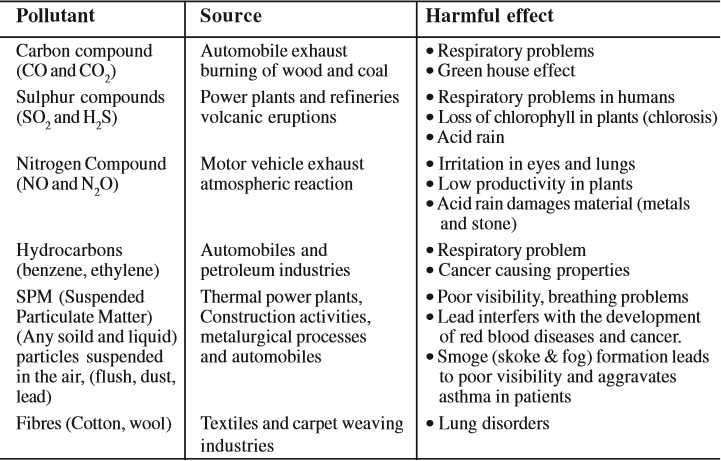 ENVIRONMENTAL POLLUTION
11
Prevention and control of indoor air  pollution
Use of wood and dung cakes should be replaced by  cleaner fuels such as biogas, kerosene or electricity.
Electricity and kerosene is limited.
Improved stoves for looking like smokeless chullahs  have high thermal efficiency and reduced emission of  pollutants including smoke.
The house designs should incorporate a well ventilated  kitchen.
Use of biogas and CNG (Compressed Natural Gas)  need to be encouraged.
Those species of trees such as baval (Acacia nilotica)  which are least smoky should be planted and used.
SeENgVrIReOgNaMEtNioTAnL PoOfLLwUTaIOsNte, pretreatment at source,
12
sterilization of rooms will help in checking indoor air
Prevention and control of industrial  pollution
Use of cleaner fuels such as liquefied natural gas (LNG)  in power plants, fertilizer plants etc. Which is cheaper in  addition to being environmentally friendly.
Employing environment friendly industrial processes so  that emission of pollutants and hazardous waste is  minimized.
Installing devices which reduce release of pollutants.
Devices like filters, electrostatic precipitators, etc.
ENVIRONMENTAL POLLUTION
13
Filters
	They remove particulate matter from the gas  stream.
The medium of a filter may be made of fibrous  materials like cloth, granular material like sand, a  rigid material like screen, or any mat like felt pad.
Bughouse filtration system is the most common one  and is made of cotton or synthetic fibers ( for low  temperatures) or glass cloth fabrics (for higher  temperature up to 290oC).
Electrostatic precipitators (ESP)
ENVIRONMENTAL POLLUTION
The emanating dust is charged with ions and the
14
The particles are removed from the collection surface by  occasional shaking or by rapping the surface.
ESPs are used in boilers, furnaces, and many other units of
thermal power plants, cement factories, steel plants, etc.
Inertial collectors
It works on the principle that inertia of SPM in a gas is higher  than its solvent and as inertia is a function of the mass of the  particulate matter this device collects heavier particles more  efficiently.
‘Cyclone’ is a common inertial collector used in gas cleaning
plaEnNtVsIR.ONMENTAL POLLUTION
15
Scrubbers
Scrubbers are wet collectors.
They remove aerosols from a stream of gas either by  collecting wet particles on a surface followed by their  removal, or else the particles are wetted by a scrubbing  liquid.
	The particles get trapped as they travel from supporting  gaseous medium across the interface to the liquid  scrubbing medium.
ENVIRONMENTAL POLLUTION
16
Control of vehicular pollution
Standards have been set for the durability of catalytic  converters which reduce vehicular emission.
In cities like Delhi, motor vehicles need to obtain  Pollution Under Control (PUC) certificate at regular  intervals.
The price of diesel is much cheaper than petrol which  promotes use of diesel.
	To reduce emission of sulphur dioxide, sulphur  content in diesel has been reduced to 0.05%.
ENVIRONMENTAL POLLUTION
17
NOISE POLLUTION
Noise is one of the most pervasive pollutant.
Noise by definition is “sound without value” or “any  noise that is unwanted by the recipient”.
Noise level is measured in terms of decibels (dB).
W.H.O. (World Health Organization) has prescribed  optimum noise level as 45 dB by day and 35 dB by  night.
Anything above 80 dB is hazardous.
ENVIRONMENTAL POLLUTION
18
Sources of some noises and their intensity
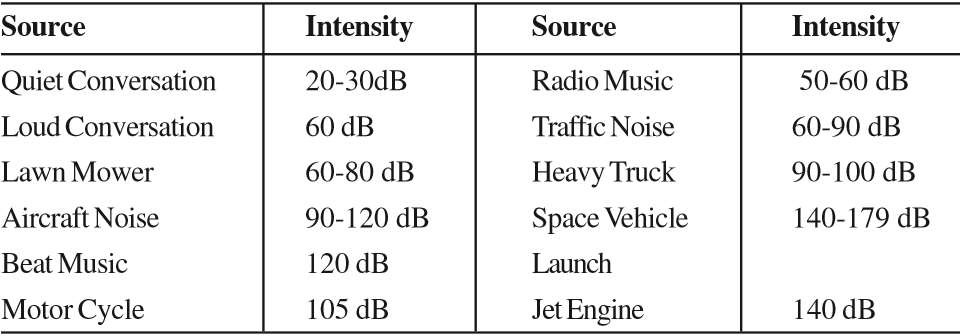 ENVIRONMENTAL POLLUTION
19
Sources of noise pollution
Sources of noise pollution are many and may be located indoors or
outdoors.

Indoor sources
It include noise produced by radio, television, generators, electric  fans, air coolers, air conditioners, different home appliances, and  family conflict.
Noise pollution is more in cities due to a higher concentration of  population and industries and activities such as transportation.

Noise like other pollutants is a by product of industrialization,
ENVIRONMENTAL POLLUTION
urbanization and modern civilization.
20
Outdoor sources
It Include indiscriminate use of loudspeakers,  industrial activities, automobiles, rail traffic, aero  planes and activities such as those at market place,  religious, social, and cultural functions, sports and  political rallies.
In rural areas farm machines, pump sets are main  sources of noise pollution.
During festivals, marriage and many other
oEcNcVaIRsOiNoMnENsT,ALuPsOeLLUoTIfONfire crackers contribute to noise  pollution.
21
Effects of noise pollution
Noise pollution is highly annoying and irritating.
Noise disturbs sleep, causes hypertension (high  blood pressure), emotional problems such as  aggression, mental depression and annoyance.
Noise pollution adversely affects efficiency and  performance of individuals.
ENVIRONMENTAL POLLUTION
22
Prevention and control of noise  pollution
Road traffic noise can be reduced by better designing  and proper maintenance of vehicles.
Noise abatement measures include creating noise  mounds, noise attenuation walls and well maintained  roads and smooth surfacing of roads.
Retrofitting of locomotives, continuously welded rail  track, use of electric locomotives or deployment of  quieter rolling stock will reduce noises emanating
ENVfrIRoOmNMEtrNaTAinL sPO. LLUTION
23
Air traffic noise can be reduced by appropriate insulation  and introduction of noise regulations for take off and  landing of aircrafts at the airport.
Industrial noises can be reduced by sound proofing  equipment like generators and areas producing lot of  noise.
Power tools, very loud music and land movers, public  functions using loudspeakers, etc should not be permitted  at night. Use of horns, alarms, refrigeration units, etc. is to  be restricted.
Use of fire crackers which are noisy and cause air pollution
shEoNuVIlRdONbMeENrTeALsPtrOiLcLtUeTdIO.N
24
WATER POLLUTION
Addition or presence of undesirable substances in water is  called water pollution.
It is one of the most serious environmental problems.
Water pollution is caused by a variety of human activities  such as industrial, agricultural and domestic.
Agricultural run off laden with excess fertilizers and  pesticides, industrial effluents with toxic substances and  sewage water with human and animal wastes pollute our  water thoroughly.
25⚫	NaENtuVIrRaOlNMsENoTuALrcPeOLsLUToIOfN pollution	of	water	are	soil	erosion,
Sources of water pollution
Water pollution is the major source of water born  diseases and other health problems.
Sediments brought by runoff water from agricultural  fields and discharge of untreated or partially treated  sewage and industrial effluents, disposal of fly ash or  solid waste into or close to a water body cause  severe problems of water pollution.
Increased turbidity of water because of sediments  reduces penetration of light in water that reduces
ENVIRONMENTAL POLLUTION
26
photosynthesis by aquatic plants.
Pollution due to pesticides and inorganic  chemicals
Pesticides like DDT and others used in agriculture may  contaminate water bodies.
Aquatic organisms take up pesticides from water get into the  food chain (aquatic in this case) and move up the food chain.
At higher tropic level they get concentrated and may reach  the upper end of the food chain.
Pollution of water bodies by mercury causes Minamata  disease in humans and dropsy in fishes.
Lead causes displexia, cadmium poisoning causes Itai – Itai  disease etc.
Oil pollution of sea occurs from leakage from ships, oil  tankers, rigs and pipelines.
2⚫7
AccEiNdVeIRnOtNsMEoNfTAoLiPl OtaLLnUTkIeONrs spill large quantity of oil in seas
Thermal pollution
Discharge of hot water may increase the temperature of  the receiving water by 10 to 15 °C above the ambient  water temperature. This is thermal pollution.
	Increase in water temperature decreases dissolved  oxygen in water which adversely affects aquatic life.
Due to thermal pollution biological diversity is reduced.
One of the best methods of reducing thermal pollution is  to store the hot water in cooling ponds, allow the water  to cool before releasing into any receiving water body
ENVIRONMENTAL POLLUTION
28
Ground water pollution
Lot of people around the world depend on ground  water for drinking, domestic, industrial and  agricultural uses.
Generally groundwater is a clean source of water.
	However, human activities such as improper  sewage disposal, dumping of farm yard manures  and agricultural chemicals, industrial effluents are  causing pollution of ground water.
ENVIRONMENTAL POLLUTION
29
Eutrophication
‘Eu’ means well or healthy and ‘trophy’ means nutrition.
The enrichment of water bodies with nutrients causes
entrophication of the water body.
The sudden and explosive growth of phytoplankton and  algae impart green color to the water is known as water  bloom, or “algal blooms”.
	These phytoplankton release toxic substances in water  that causes sudden death of large population of fishes.
This phenomenon of nutrient enrichment of a water  body is called eutrophication.
Human activities are mainly responsible for the  eutrophication of a growing number of lakes and water  bodies in the country
ENVIRONMENTAL POLLUTION
30
Control of water pollution
The following measures can be adopted to control water  pollution:
The water requirement should be minimized by altering  the techniques involved.
Water should be reused with or without treatment.
Recycling of water after treatment should be practiced to  the maximum extent possible.
The quantity of waste water discharge should be
ENVIRONMENTAL POLLUTION
minimized.
31
SOIL POLLUTION
Addition of substances which adversely affect the  quality of soil or its fertility is known as soil pollution.
Solid waste is a mixture of plastics, cloth, glass, metal  and organic matter, sewage, sewage sludge, building  debris, generated from households, commercial and  industries establishments add to soil pollution.
Fly ash, iron and steel slag, medical and industrial  wastes disposed on land are important sources of soil  pollution.
	In addition, fertilizers and pesticides from agricultural  use which reach soil as run-off and land filling by  municipal waste are growing cause of soil pollution.
Acid rain and dry deposition of pollutants on land
suErNfVaIRcOeNMaENlsTAoL PcOoLLnUTtrIOibN ute to soil pollution.
32
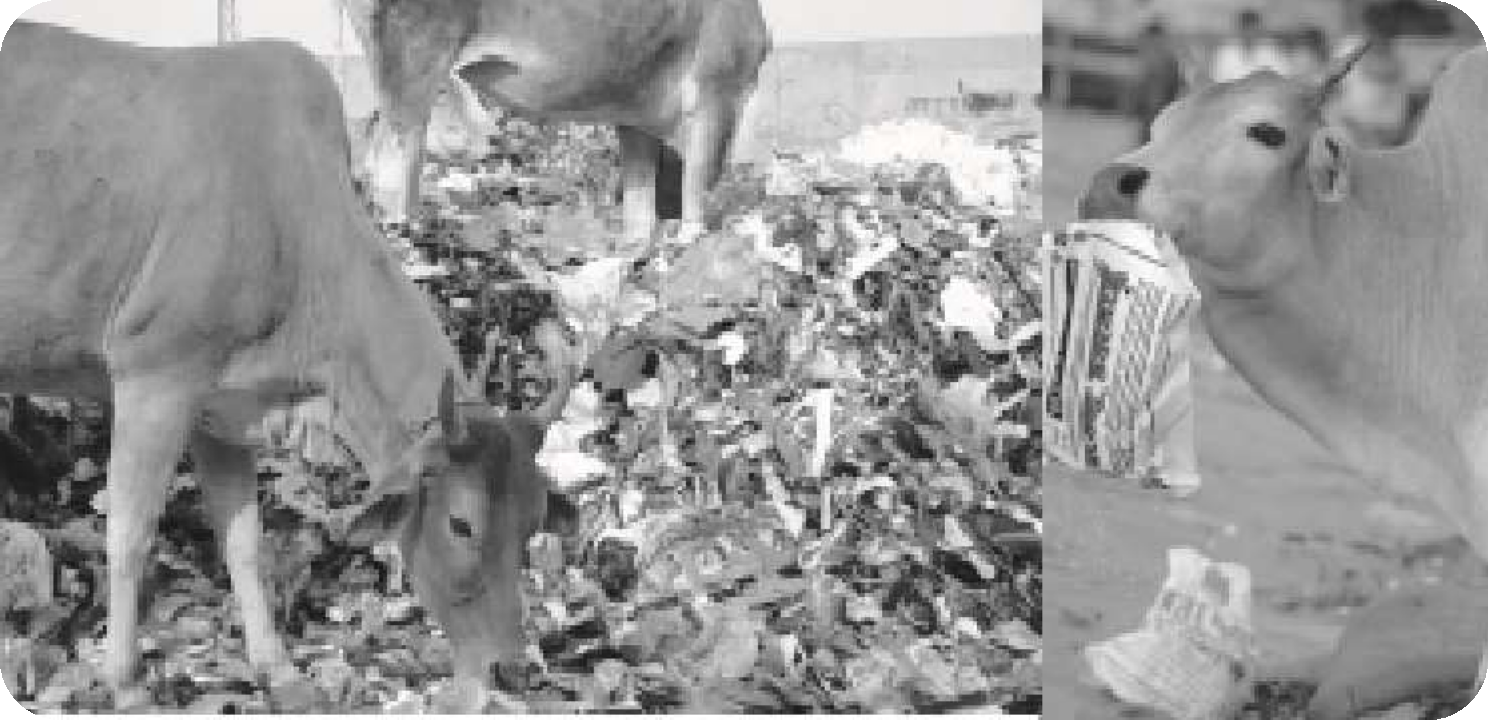 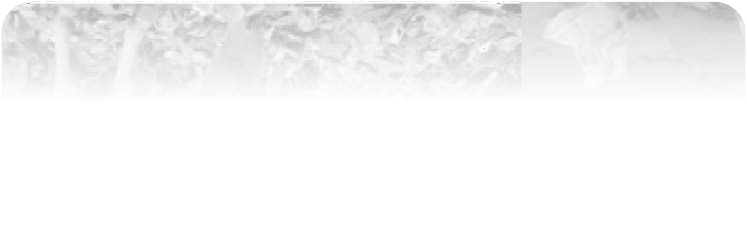 A pile of plastic bags along with leftovers- a cow
eating them
ENVIRONMENTAL POLLUTION
33
Sources of soil pollution
Plastic bags
They are made from low density polyethylene  (LDPE), is virtually indestructible, create colossal  environmental hazard.
Industrial sources
It includes fly ash, chemical residues, metallic and  nuclear wastes. Large number of industrial  chemicals, dyes, acids, etc. find their way into the soil  and are known to create many health hazards  including cancer.
Agricultural sources
Agricultural chemicals especially fertilizers and
peEsNVtIiRcOidNMeEsNTApLoPlOluLLtUeTIOtNhe soil.
Fertilizers in the run off water from these fields can
34
Control of soil pollution
Indiscriminate disposal of solid waste should be  avoided.
To control soil pollution, it is essential to stop the use of  plastic bags and instead use bags of degradable  materials like paper and cloth.
Sewage should be treated properly before using as  fertilizer and as landfills.
The organic matter from domestic, agricultural and  other waste should be segregated and subjected to  vermicomposting which generates useful manure as a  by product.
ThENeVIiRnOdNMuEsNtTrAiLaPlOLwLUaTsIOtNes prior to disposal should be  properly treated for removing hazardous materials.
35⚫
RADIATION POLLUTION
Radiation pollution is the increase in over the natural  background radiation.
There are many sources of radiation pollution such  as nuclear wastes from nuclear power plants, mining  and processing of nuclear material etc.
The worse case of nuclear pollution was the  Chernobyl disaster in Russia occurred in 1986 but
thENeVIReOfNfeMEcNtTsALsPtOiLllLUlToIOnNger today.
36
doses
A traditional unit of human-equivalent dose is the rem,  which stands for radiation equivalent in man.
At low doses, such as what we receive every day  from background radiation (< 1 m rem), the cells  repair the damage rapidly.
At higher doses (up to 100 rem), the cells might not  be able to repair the damage, and the cells may either  be changed permanently or die.
Cells changed permanently may go on to produce  abnormal cells when they divide and may become  cancerous.
At even higher doses, the cells cannot be replaced  faEsNVtIReOnNoMEuNgTAhL PaOLnLdUTItOiNssues fail to function.
An example of this would be “radiation sickness.”
37
This is a condition that results after high doses is  given to the whole body (>100 rem).
Nuclear explosions and accidents in nuclear reactors  are a serious source of radiation hazard.
The effects of atomic explosions in Nagasaki and  Hiroshima are still not forgotten.
The nuclear reactor accident at Chernobyl in 1986 led  to deaths of many reactor personnel and a very large  release of radionuclide to the environment causing a  long term radiation damage to the people living in the
ENVIRONMENTAL POLLUTION
neighboring regions.
38
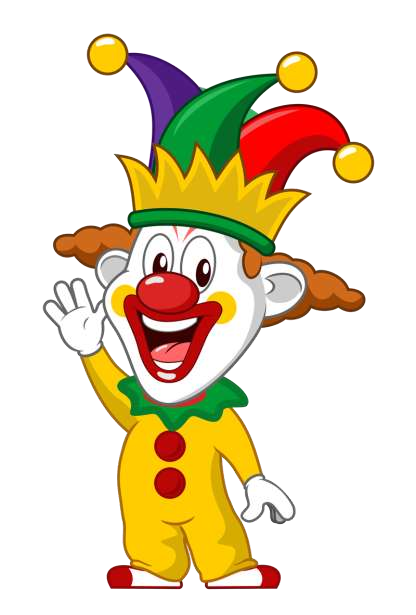 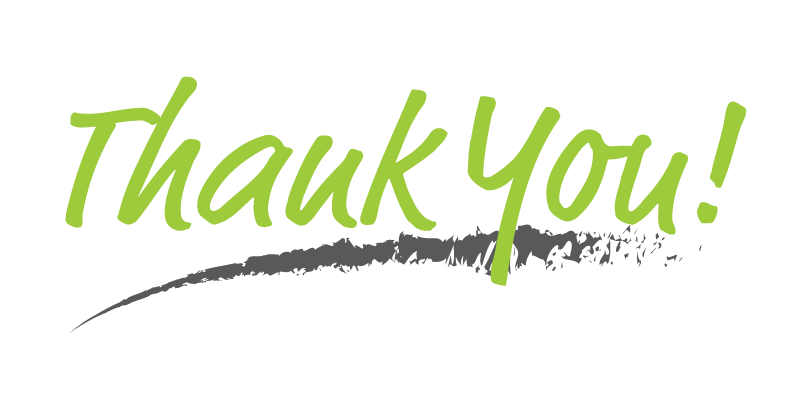 ENVIRONMENTAL POLLUTION
39